NCMAS 2018
Overview for Applicants
University of Wollongong
26 Sep 2017
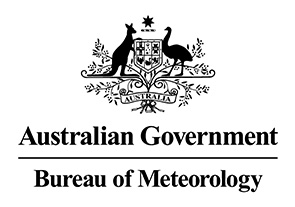 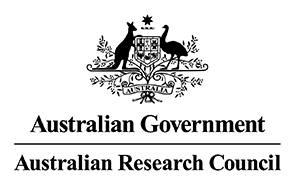 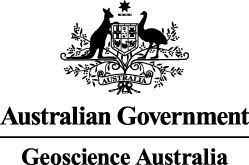 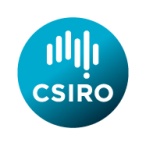 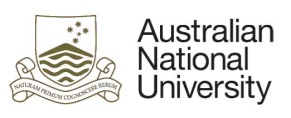 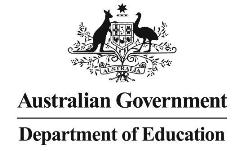 Dr. Roger Edberg
Manager, User Services
National Computational Infrastructure / ANU

Outline
 National Computational Merit Allocation Scheme
 2018 Call for Applications
 Participating HPC Facilities
 NCMAS Allocation Process
 Recommendations for Applicants
NCMAS 2018 Call for Applications
Information and application form
https://ncmas.nci.org.au 

Important Dates
01 Sep 2017	Applications open (ncmas.nci.org.au)
20 Oct 2017	Applications close 8pm AEDT
03 Nov 2017	Technical Assessments close
24 Nov 2017	Merit Assessments close
28-29 Nov 2017	Allocation Committee meeting
05 Dec 2017	Outcomes announced
National Computational Merit Allocation Scheme
NCMAS shares at national facilities - 2017: 
NCI/Raijin = 115 MSU per year (share = 15%)
Pawsey/Magnus = 100 MSU per year (share = 35%)
Monash/MASSIVE = 1.95 MSU (share = 10%)
UQ/FlashLite = 1.93 MSU (share = 15%)
Call for applications Sep-Nov; allocations in Dec.
Allocations are based on merit-based assessment.
Open, Early Career Researcher, Special Consideration applications.
Competitive 
3x oversubscription
246 proposals for 2017; 183 received allocation on one or more facilities (74% success rate).
NCMAS Participating Facilities (2017)
Pawsey Supercomputing Centre
Magnus  https://www.pawsey.org.au
100 million cpu-hours (MSU), 35%
National Computational Infrastructure (NCI)
Raijin  http://nci.org.au
115 MSU, 15%
Specialised Facility in Imaging and Visualisation
MASSIVE (Monash)  http://www.massive.org.au
1.95 MSU, 10%
UQ Research Computing Centre
FlashLite  https://rcc.uq.edu.au/flashlite
1.93 MSU, 15%
NCMAS Allocation Process
Planning: Facilities and Committee Chair (Jun-Aug)
Initial announcements (Aug-Sep)
Call for applications (Sep-Oct)
Administrative review (Oct)
Technical assessment by facilities (early Nov)
Merit assessment by committee (Nov)
Allocation meeting (late Nov, 2 days)
Notification of outcomes (Dec)
Installation of allocations (Dec)
Administrative appeals (Jan)
NCMAS Allocation Committee – 2018 Call
Chair: Prof. Julian Gale (Curtin University)
Deputy Chair: Amanda Barnard (CSIRO Data61)
24 scientists with HPC expertise
Representation from active fields of research
Earth sciences, climate/weather, energy/combustion, CFD, engineering, materials science, computational chemistry, bioinformatics, environmental sciences, astronomy.
3 Committee seats are currently vacant
Call for expressions of interest closed 17 Sep 2017
Appointments expected 3 Oct 2017
NCMAS Facilities and Secretariat
Representatives from each HPC facility are present as advisors in the Allocation Meeting. Facility representatives do not participate in merit allocations.

NCMAS Secretariat = NCI
Announcements and communications
Logistics
Online application forms
Assignment, assessment and allocation workflow
Conduct allocation meeting
Delivery of outcomes
NCMAS Eligibility
Must be based in Australia, and hold a position at an Australian university, research institute or Australian Government science agency. (>= 0.2 FTE)
Categories of application
Open
Early Career Researcher (ECR)
Special Consideration
General expectation of a track record of research funding via ARC or NHMRC for successful applicants.
Postdocs are expected to demonstrate independent research support.
Research students are not eligible.
A person can be a Lead CI or CI on one application only.
General Suggestions
Read all announcements and Information for Applicants in full.
Respect eligibility rules.
Follow the application guidelines. 
Provide evidence of your ability to use national-scale HPC in your application.
Justify your request for cpu-hours.
If you have a current NCMAS allocation, use it!
Provide information about your application codes and how they scale. More detail = better. (May be required in future calls.)
General Suggestions
Extended groups of collaborators should submit a single, combined application for resources. (Cross-linked applications from collaborating groups may be rejected outright by the committee.)
Any grants listed should name the Lead CI or CIs.
List relevant publications and research support from the previous 5 years.
Be aware of the timeline and key deadlines.
Respect the submission deadline.
Pay attention! Read your email and review the status of your application online. 
Be ready to use your allocation from 1 January.
No frivolous administrative appeals.
Reality Check
NCMAS is highly competitive. 
250-300 applications are expected for the 2018 call.
Demand for SUs exceeds supply by a factor of 3.0-3.5.
Demonstrate abilities to use multiple cpus and data interconnect(s) in your application. Applications that are framed around single-cpu applications or workflows will, in most cases, be referred to NeCTAR or local HPC resources.
Data (storage) allocations are provided at the discretion of the participating facilities - based on ability to provide capacity and satisfy the request in a timely manner.
Dress for Success
Read all announcements, supporting documentation, and instructions carefully and in full. 
Start your application as soon as possible.
Justify your request and demonstrate your ability to use large-scale HPC.
Pay attention to detail and write a quality application. 
Success in previous calls does not guarantee an allocation. Justify and demonstrate your need for more resources.
Respect the NCMAS rules, process and deadlines.
Alternatives to NCMAS
Other merit schemes: ANU
Partner schemes
University partners: Wollongong
Government science agencies: BoM, CSIRO, GA
Consortia: Intersect (NSW), QCIF (QLD)
Facility Startup schemes

Startup and Partner schemes can be used to develop expertise and a track record of effective HPC use, which improve NCMAS competitiveness.
NCMAS – Information and Points of Access
NCMAS Information and Application Forms
https://ncmas.nci.org.au

NCI User and Project Registrations – “Mancini”
https://my.nci.org.au/mancini

NCI User Support
help@nci.org.au
http://help.nci.org.au
More Information
Roger Edberg
NCI User Services Manager
roger.edberg@anu.edu.au
02 6125 2911

help@nci.org.au
http://nci.org.au
http://my.nci.org.au/mancini
https://www.facebook.com/NationalComputationalInfrastructure
http://nci.org.au/about-nci/contact/jobs-at-nci/
Thanks!